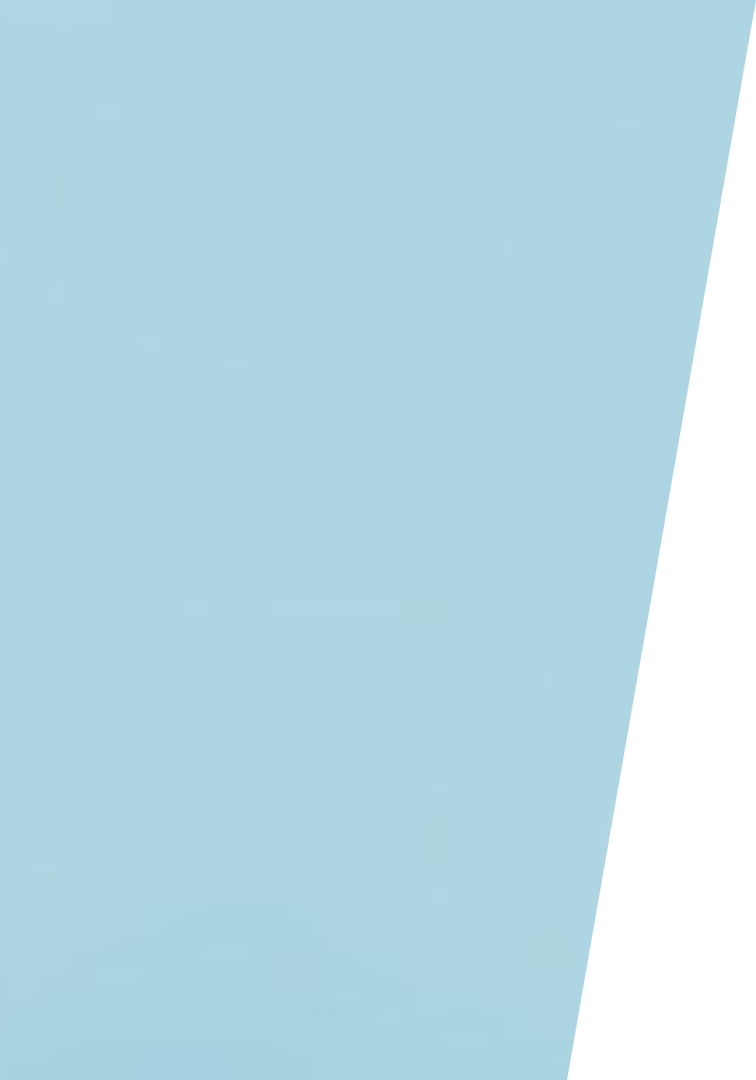 Temps d'échange   

Accompagnement des élèves AS en stage
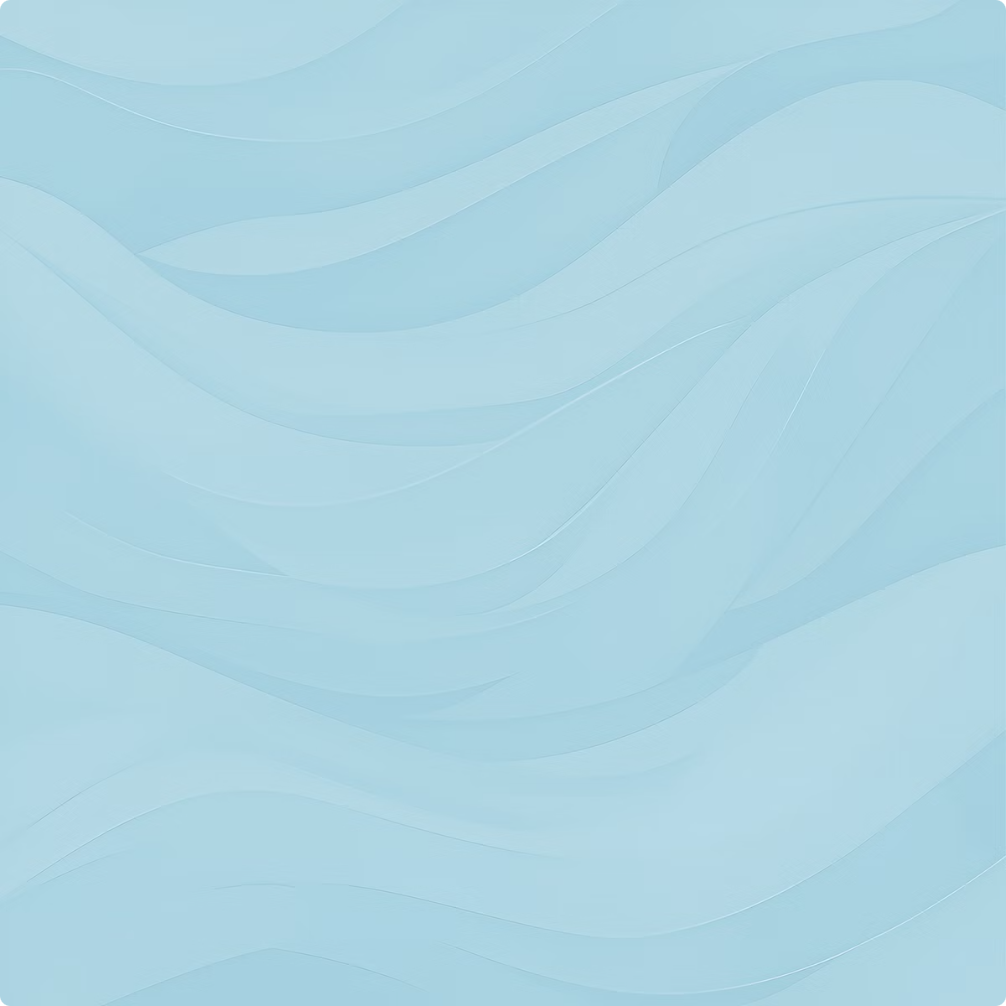 & Point sur les nouveaux actes AS
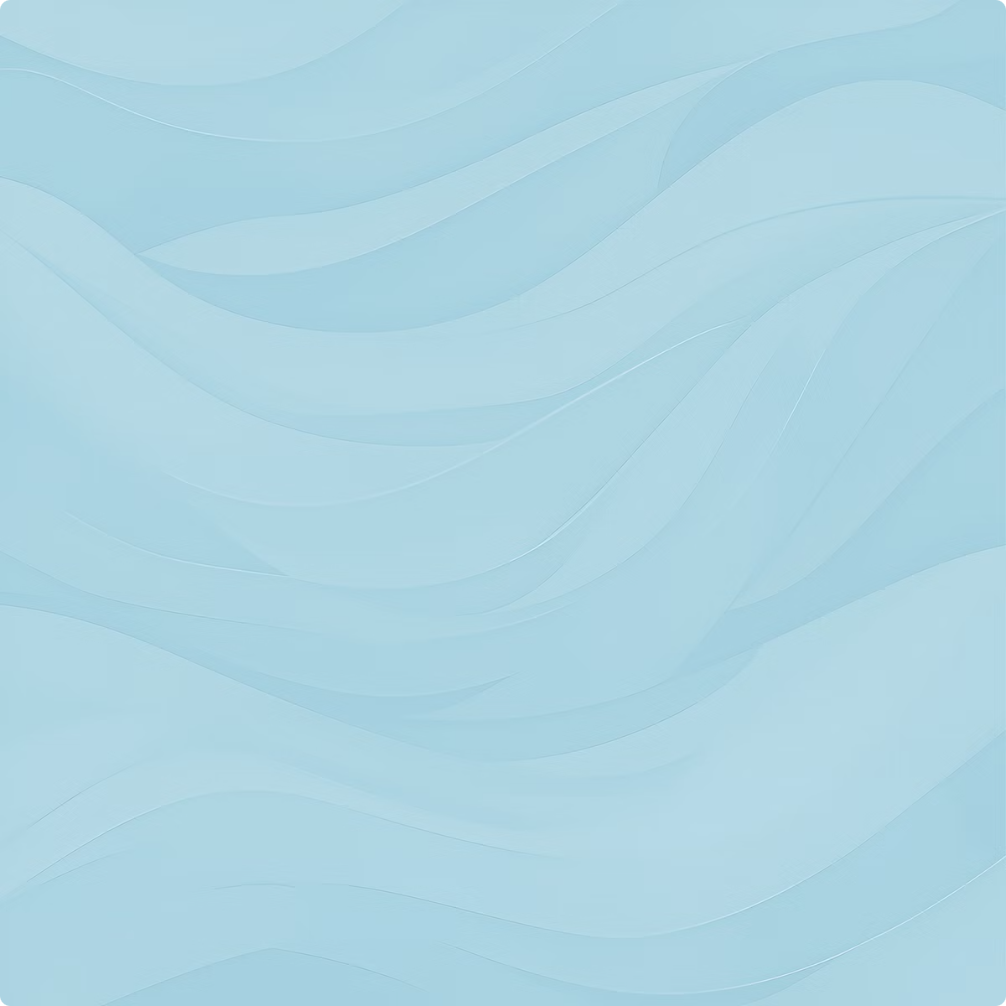 [Speaker Notes: Réflexion sur l'encadrement des stagiaires aide-soignants

Mise à jour sur les nouvelles compétences et actes autorisés

Partage d'expériences et bonnes pratiques]
Présentation de l'équipe
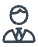 La direction et les assistantes pédagogiques
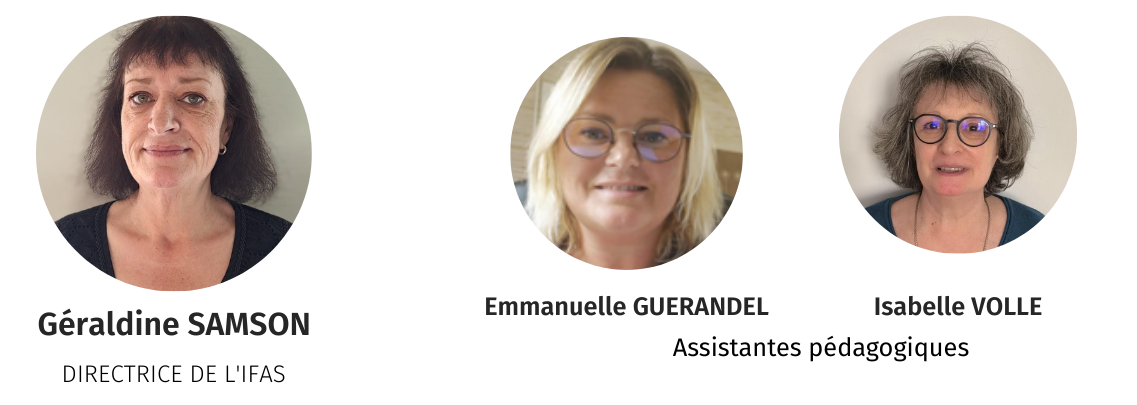 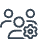 Les formateurs
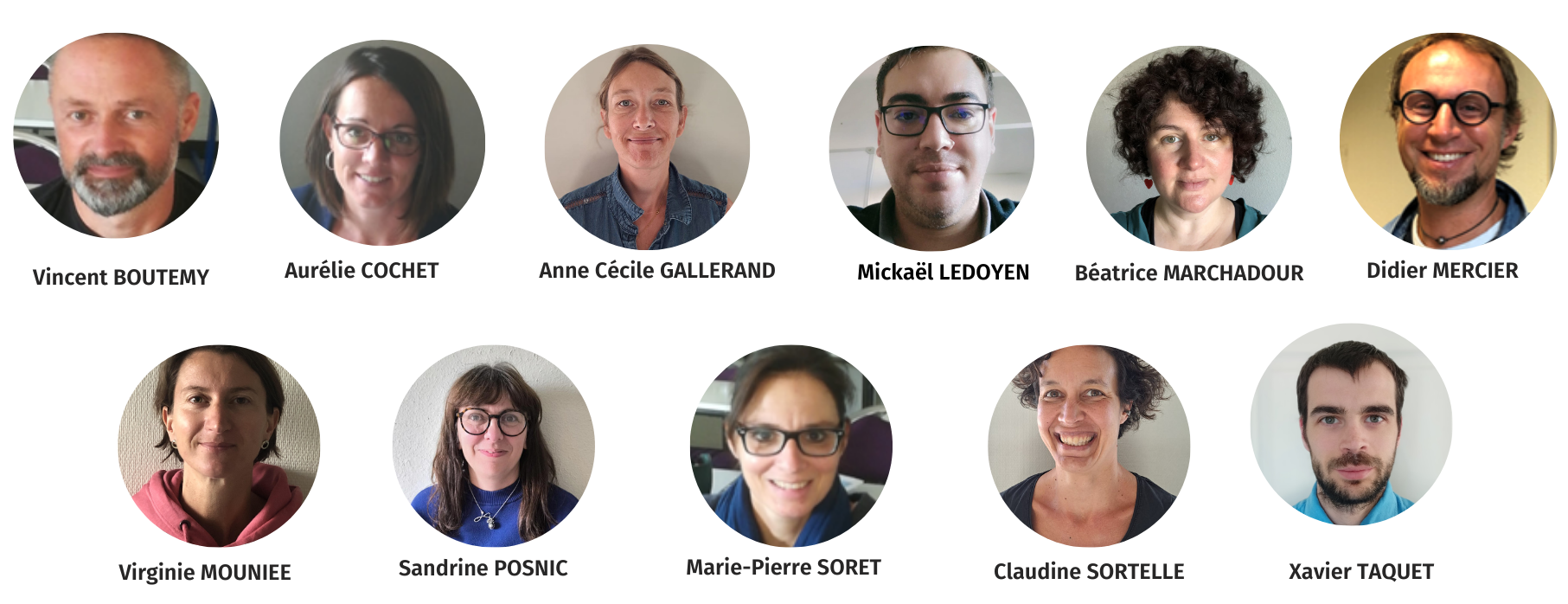 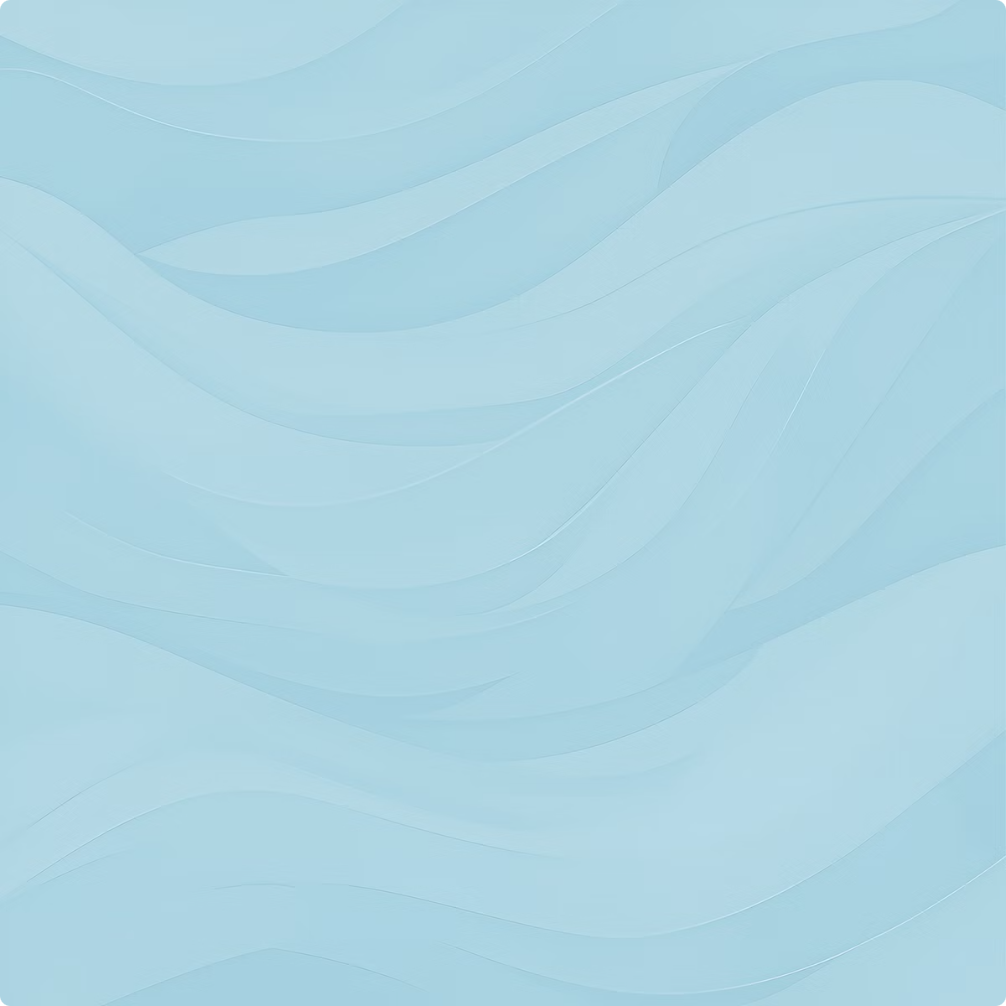 Synthèse des réunions précédentes
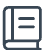 Référentiel 2021
Présentation des nouvelles compétences
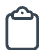 Évaluation
Suppression des notes chiffrées
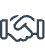 Partenariat
Collaboration terrain/institut essentielle
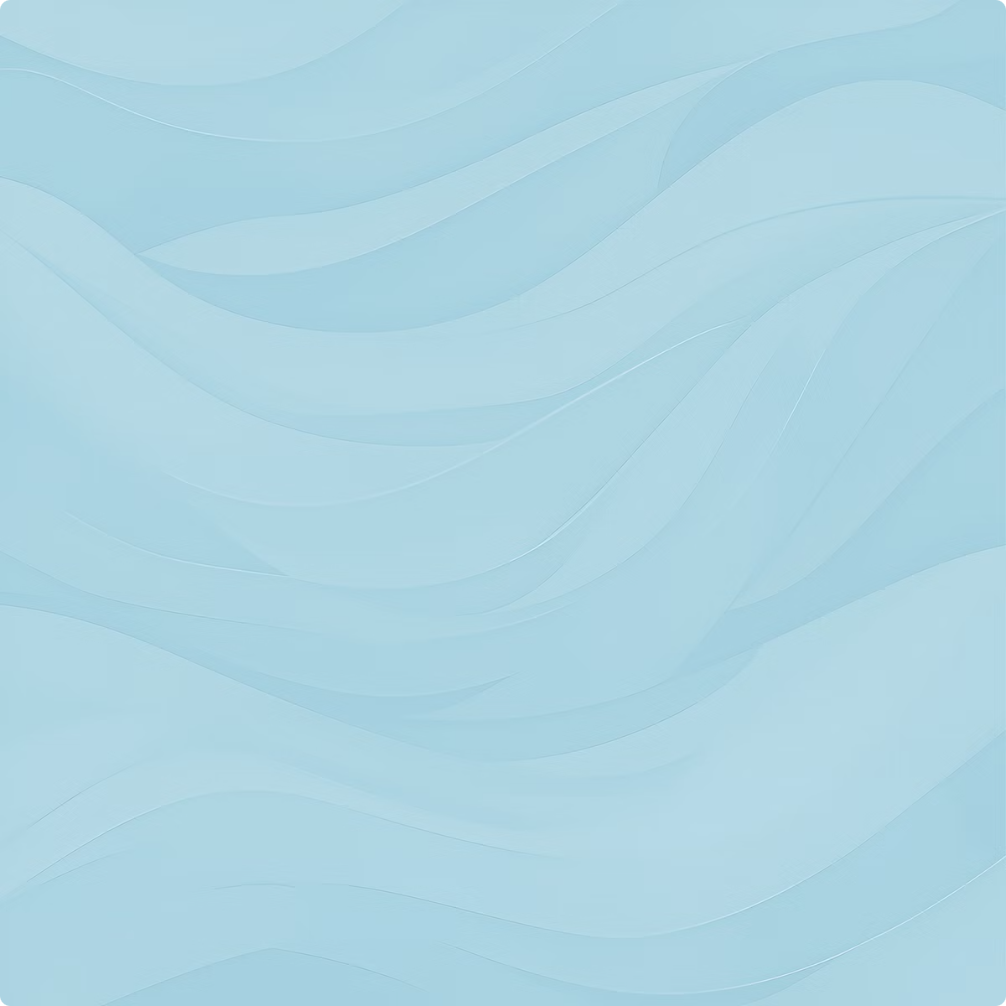 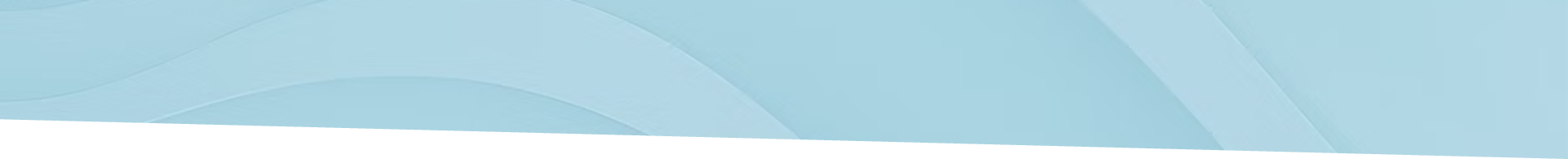 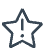 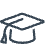 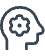 Compétence 2
Compétence 7
Compétence 9
Identifier les situations à risque lors de l'accompagnement de la personne, mettre en œuvre les actions de prévention adéquates et les évaluer
Informer et former les pairs, les personnes en formation et les autres professionnels
Repérer et traiter les anomalies et dysfonctionnements en lien avec l'entretien des locaux et des matériels liés aux activité de soins.
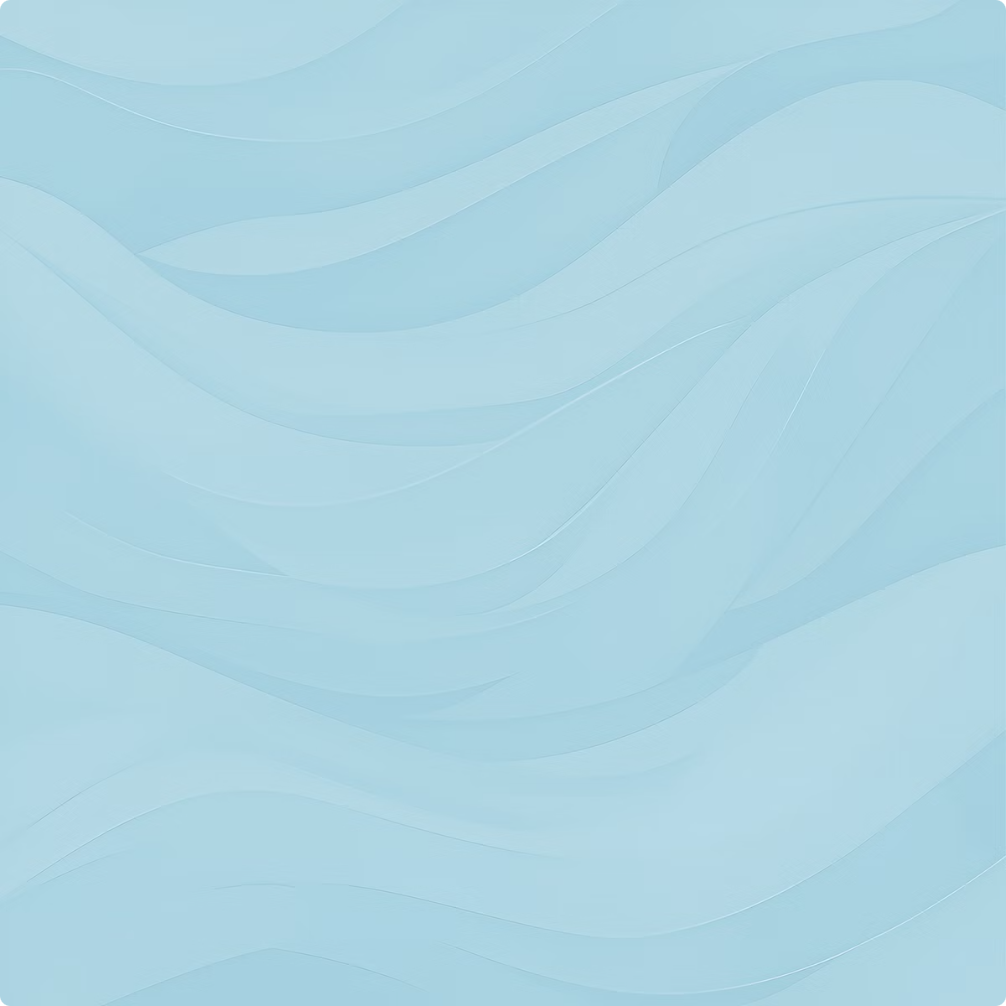 Toutes les compétences sont évaluables dans tous les services
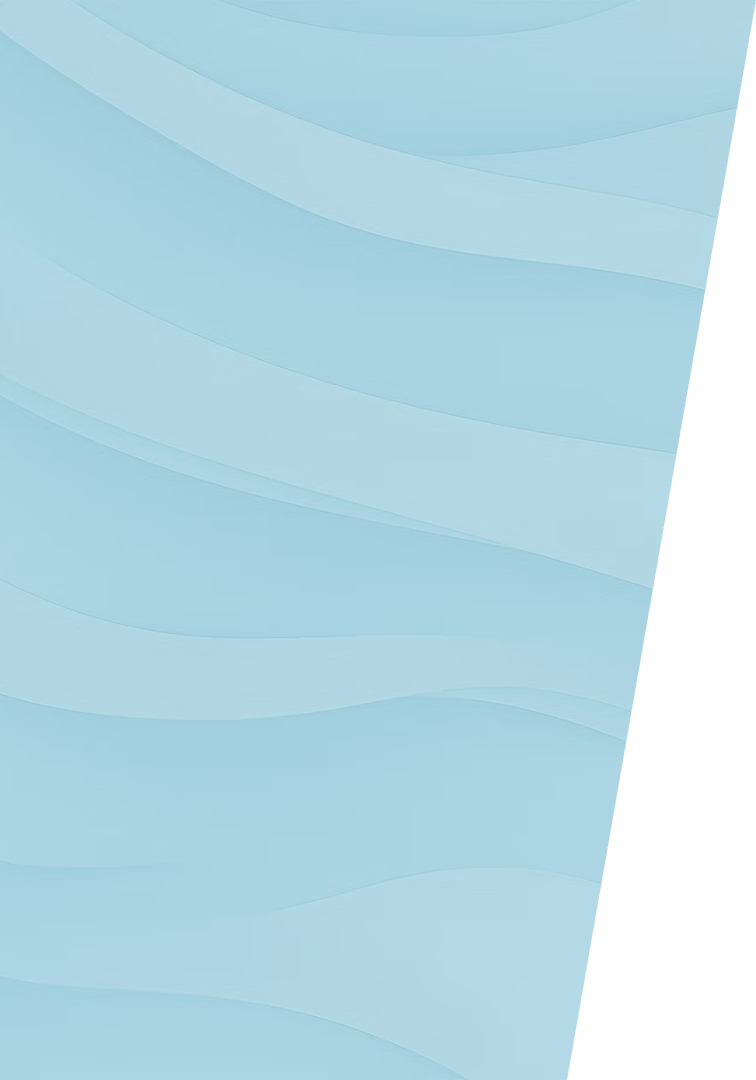 L'évaluation des compétences en stage
Disparition des notes
Évaluation par appréciation qualitative
Commentaires indispensables
Positionnement global sur chaque compétence
Validation finale
La CVAR décide de l'acquisition des compétences
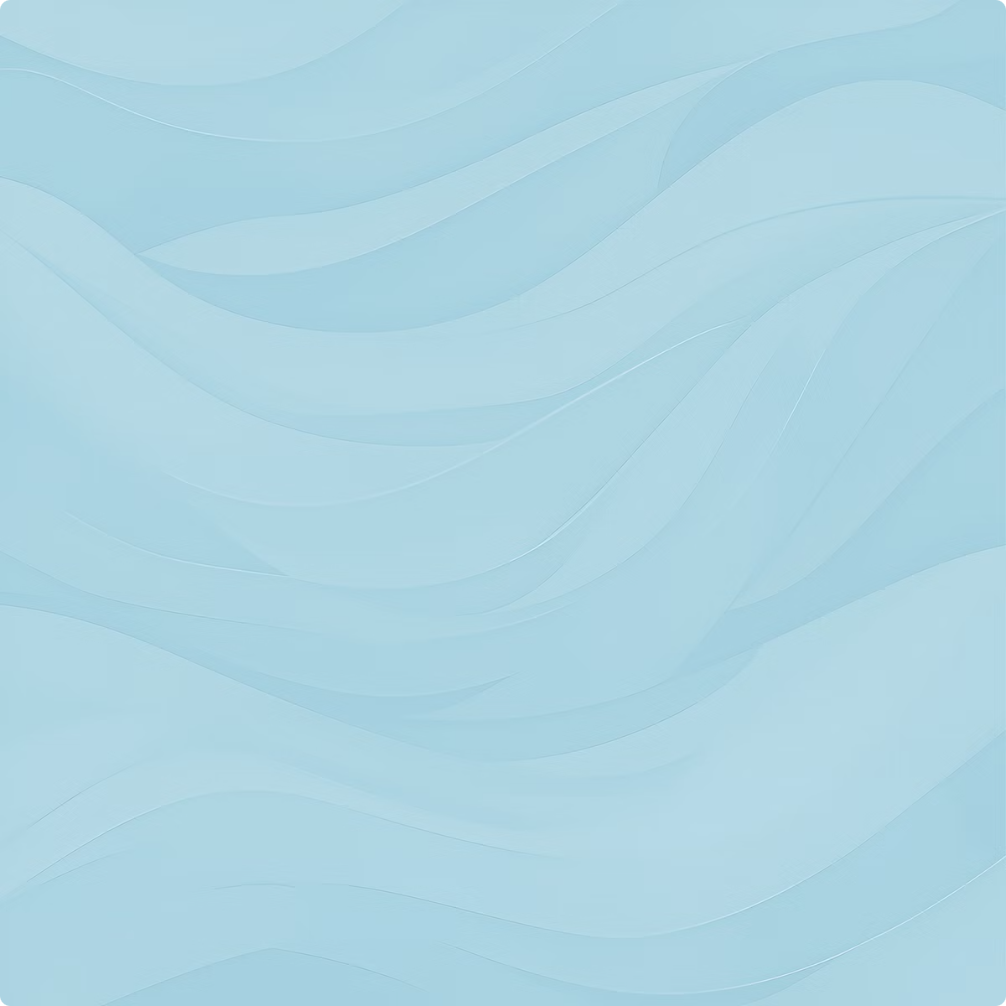 Les nouveaux actes AS
Pose de suppositoire
Application de crème et de pommade
Réalisation d'aspiration endotrachéale
D'aIde à l'élimination
Sur orifice trachéal cicatrisé et non inflammatoire
Changement de lunette à oxygène courbe avec tubulure
Recueil aseptique d'urines
Mesure de la glycémie
Lors de soins aigus, prélèvement sur sonde urinaire exclus
Par captation capillaire brève ou lecture transdermique
Sans intervention sur le débitmètre
Changement de support et de poche
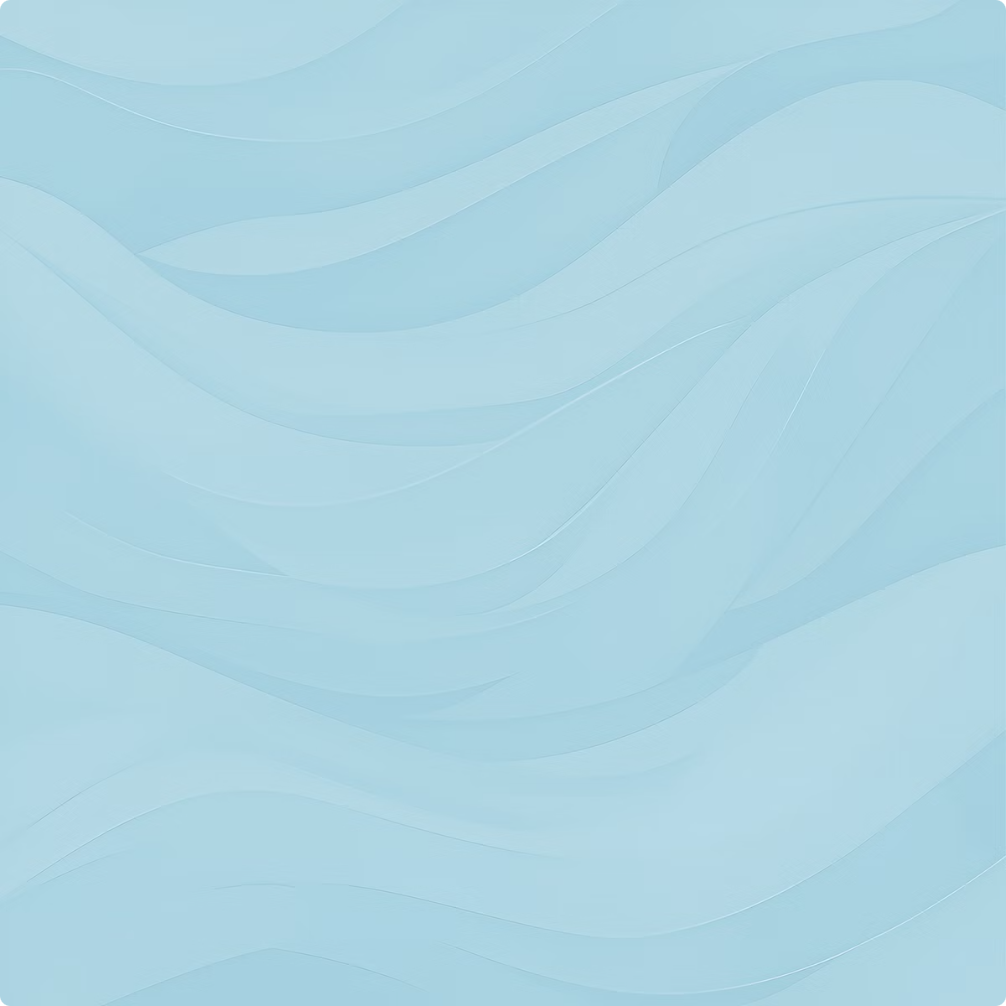 De colostomie cicatrisée et non inflammatoire
Formation d'actualisation des compétences : 
le contenu de l’Arrêté du 26 février 2025
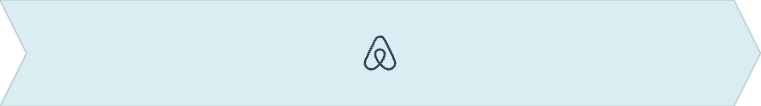 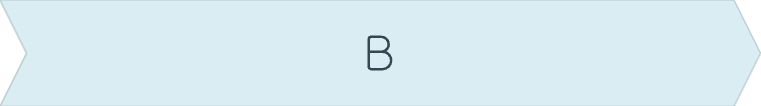 Module A, 1 jour (virtuel/présentiel)
Module B, 1 jour (présentiel)
Rechercher et analyser les informations permettant d’identifier l’état général de la personne, d’adapter ses activités en fonction de son âge et de son milieu de prise en soins
Mettre en oeuvre les nouveaux soins autorisés en situation aigüe, évaluer et réajuster
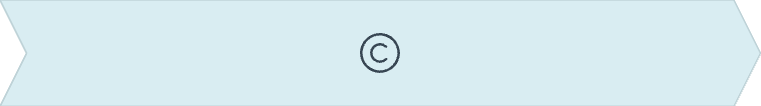 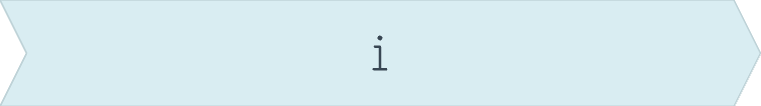 Module C, 1 jour (virtuel/présentiel)
Attestation ne pouvant être exigée 
     par l'employeur
Identifier et analyser les différentes situations à risque lors de l’accompagnement de la personne et les actions de prévention adéquates
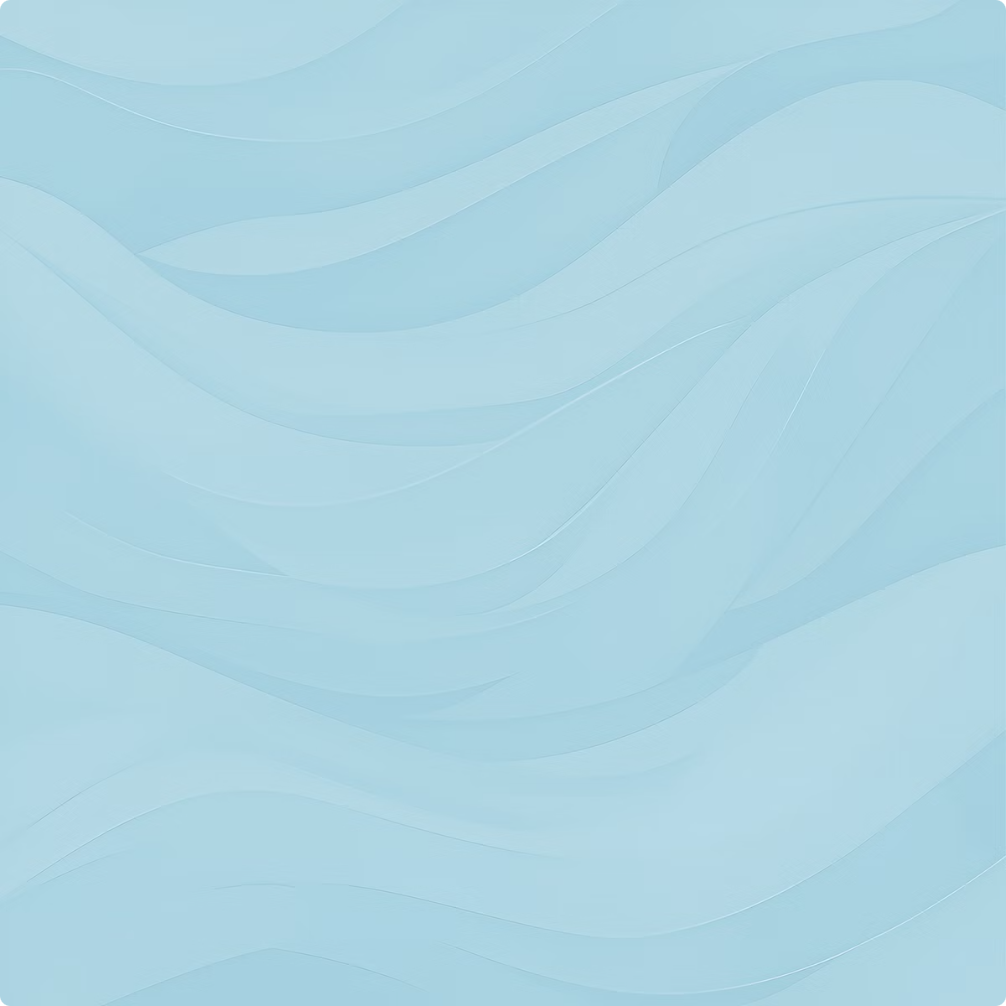 Accessible à tous les AS diplômés avant 2021
Les défis de l'accompagnement des élèves
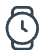 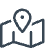 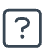 Manque de temps pour accompagner l'élève
Manque de repères pour 
le rôle de tuteur
Écarts entre les attentes 
de l’école et la réalité du terrain
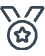 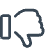 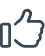 Motivation et implication variables des élèves
Gestion des situations délicates ou conflictuelles
Évaluation des compétences
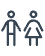 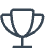 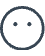 Encadrement de plusieurs élèves à la fois
Manque de reconnaissance du rôle de tuteur
Soutien émotionnel aux élèves
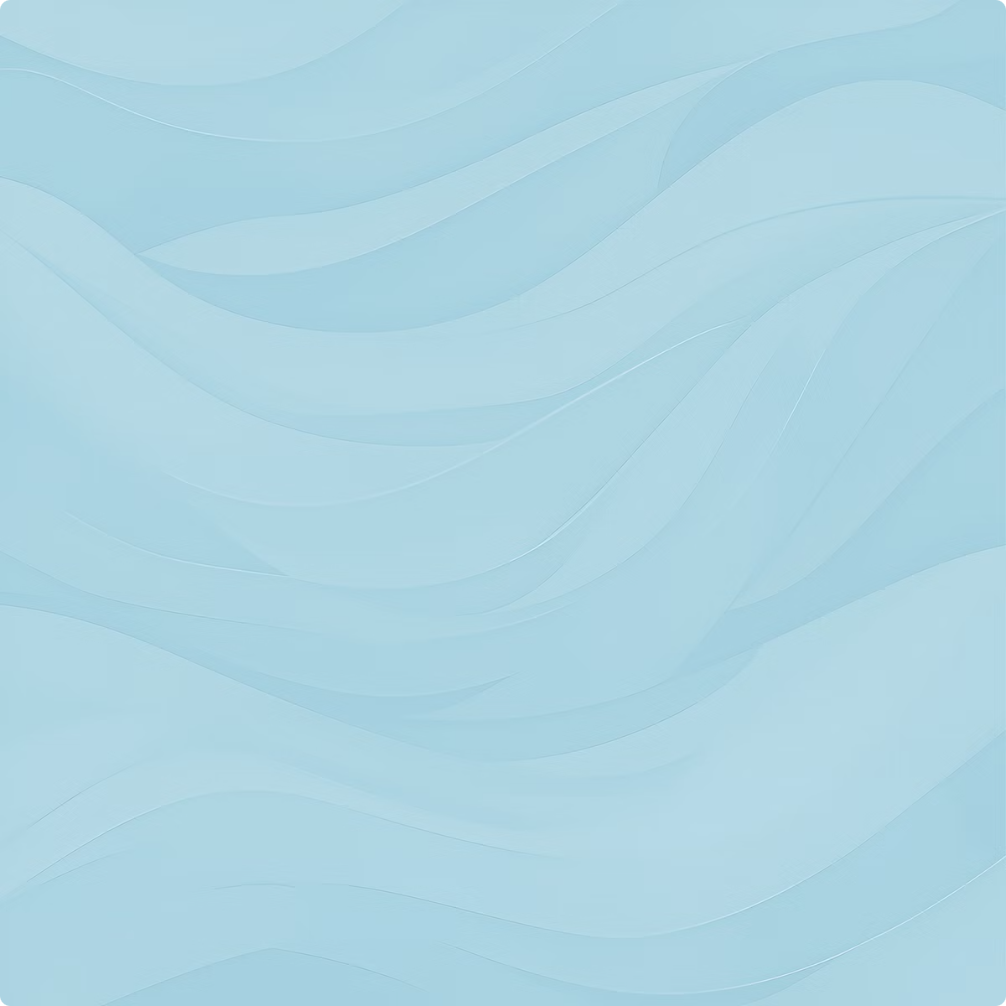 …
[Speaker Notes: Manque de temps pour accompagner l'élève                         Charge de travail importante Difficulté à concilier soins, transmissions et tutorat

Manque de formation ou de repères pour le rôle de tuteur                                    Peu ou pas de formation à l’accompagnement pédagogique Doute sur les attentes du référentiel

Écarts entre les attentes de l’école et la réalité du terrain                              Méthodes ou pratiques différentes Difficulté à articuler théorie et pratique

Motivation et implication variables des élèves                                                         Élèves peu investis ou en difficulté Besoin d’adapter son accompagnement selon le profil

Gestion des situations délicates ou conflictuelles                                           Évaluation difficile à formuler Conduite à tenir face à une attitude inadaptée de l’élève

Évaluation des compétences Incertitude sur les critères ou la justesse de l’évaluation                            Pression liée à l'enjeu de validation pour l’élève

Encadrement de plusieurs élèves à la fois                                                                  Difficulté à individualiser l’accompagnement                        Organisation du temps et des activités pédagogiques

Manque de reconnaissance du rôle de tuteur                                                            Tâche peu valorisée ou non prise en compte dans le planning                                 Peu de retours ou de soutien de la hiérarchie

Soutien émotionnel aux élèves Élèves en souffrance, stressés ou démotivés                                                   Nécessité de posture bienveillante et contenante]
Pour nous joindre :
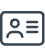 Une seule adresse :
IFAS-permanence-stage@ifchurennes.fr
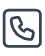 Deux numéros de téléphone :
02 23 06 74 44
02 23 06 74 47
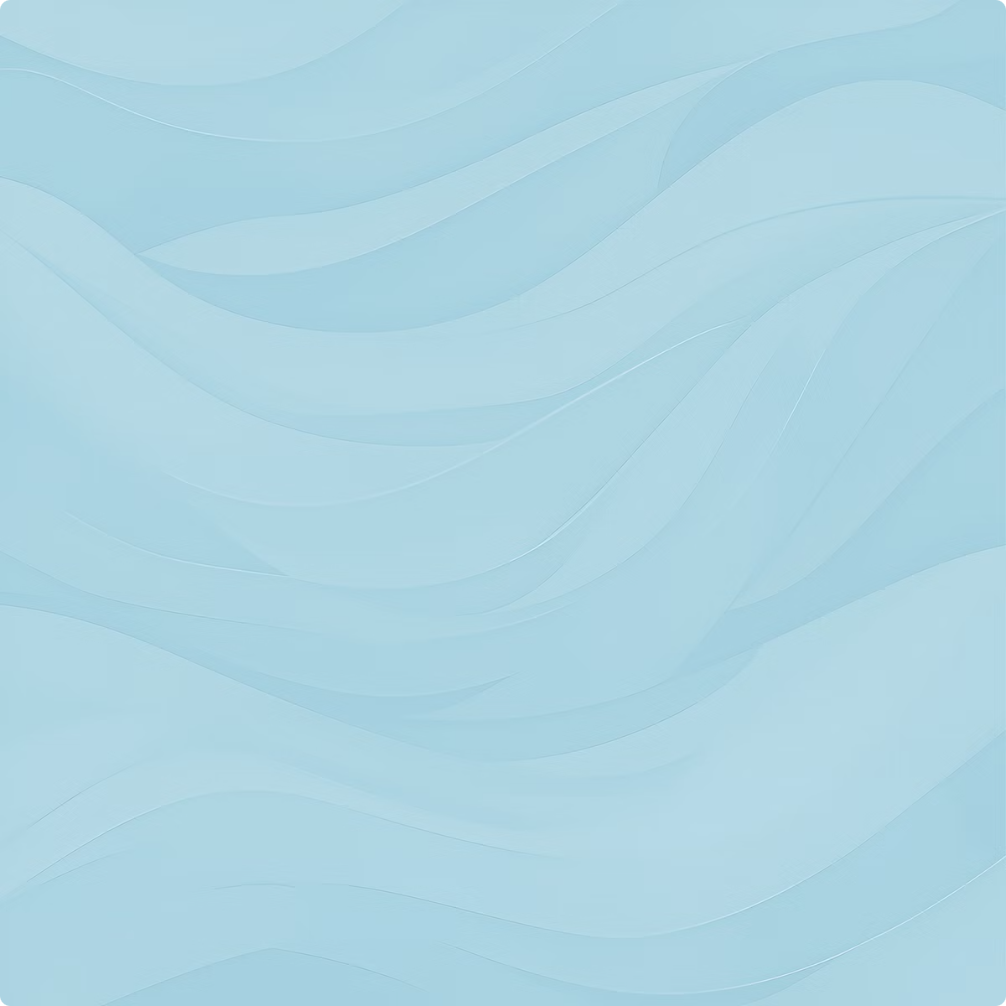